Outside the Box
Going Beyond CONTENTdm’s Website Configuration Tool
Jennifer Galas
Library Systems Specialist
Digital Services Web Developer
The University of Scranton
Weinberg Memorial Library
jennifer.galas@scranton.edu
Who & Where
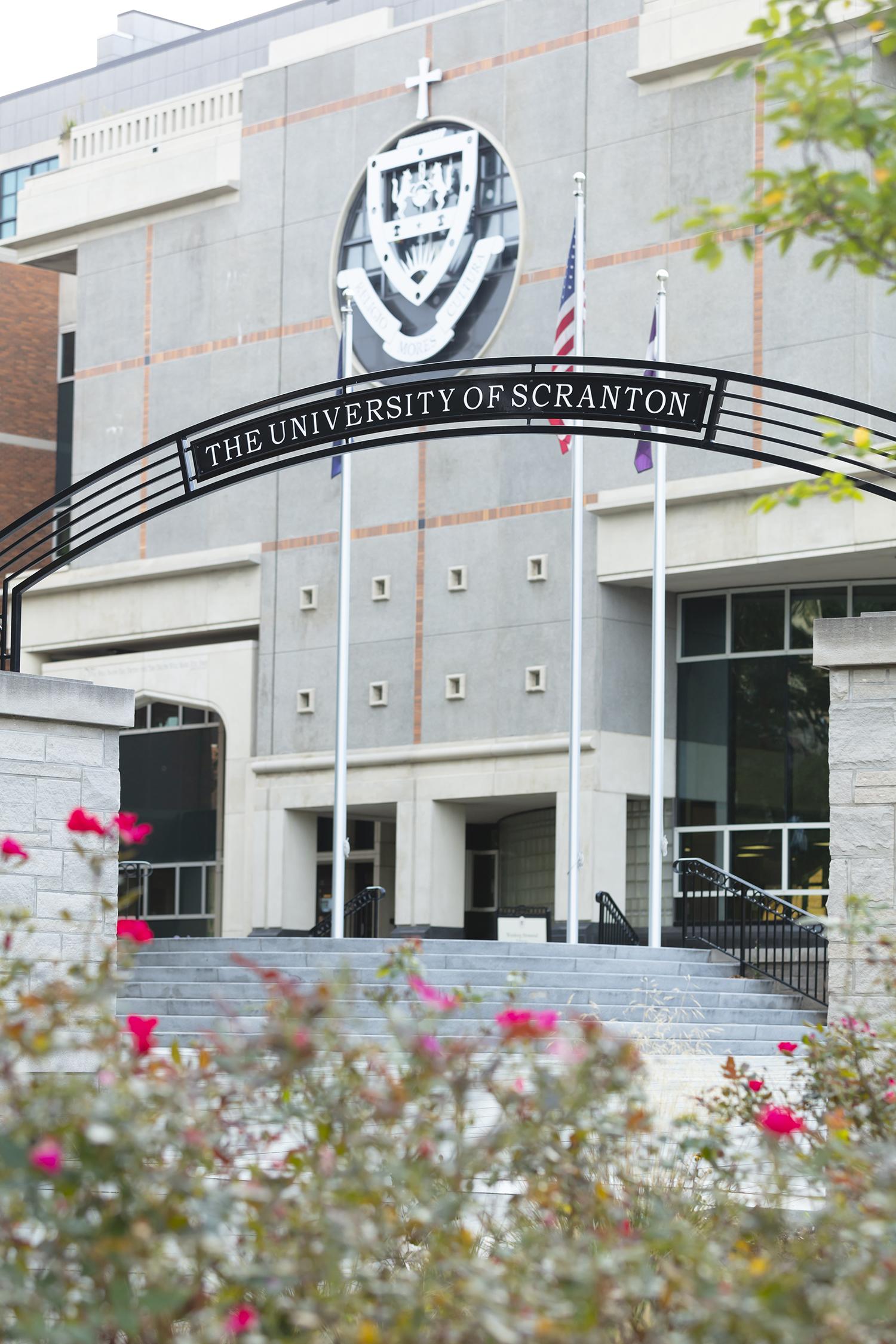 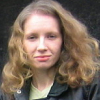 Jennifer Galas
Library Systems Specialist
Digital Services Web Developer
Weinberg Memorial Library at The University of Scranton
Catholic and Jesuit University
Located in Scranton, PA
80,000-square-foot, five-story building opened in 1992
Currently 77 formal collections with more to be processed!
Outline
Improving Organization and Visibility

Page Types

Customizations

Next Steps
Improving Organizationand Visibility
Combining Collections
Web Presence Redesign

Problem
University Archives, Special Collections, and Digital Collections have similar/overlapping content, but the content is scattered across different websites and platforms.

GoalCombine University Archives, Special Collections, and Digital Collections into one website.

Desired Outcomes
Improve visibility and discovery of our rich, diverse collections, and encourage user interaction
Design a website with a consistent, attractive user interface
Create one place to store all collection information and digitized versions when available
Combining Collections
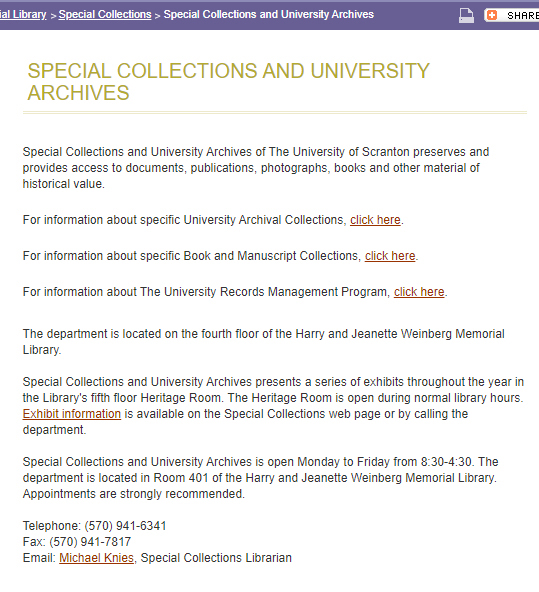 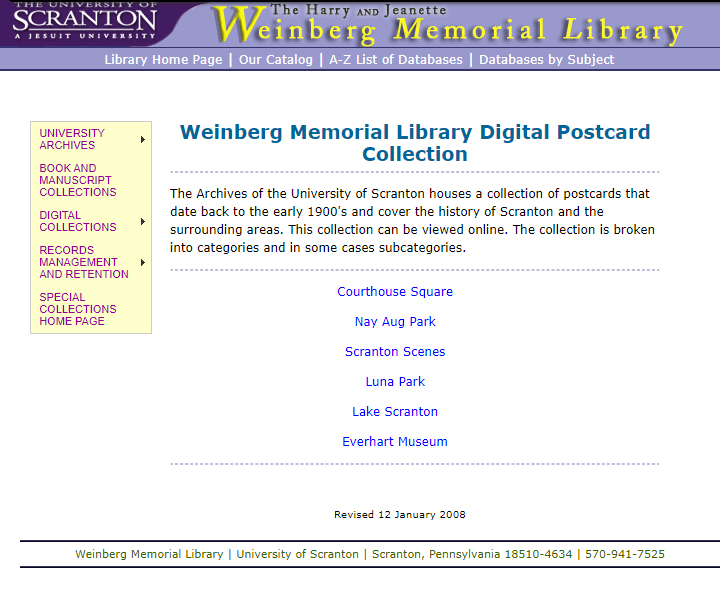 Combining Collections
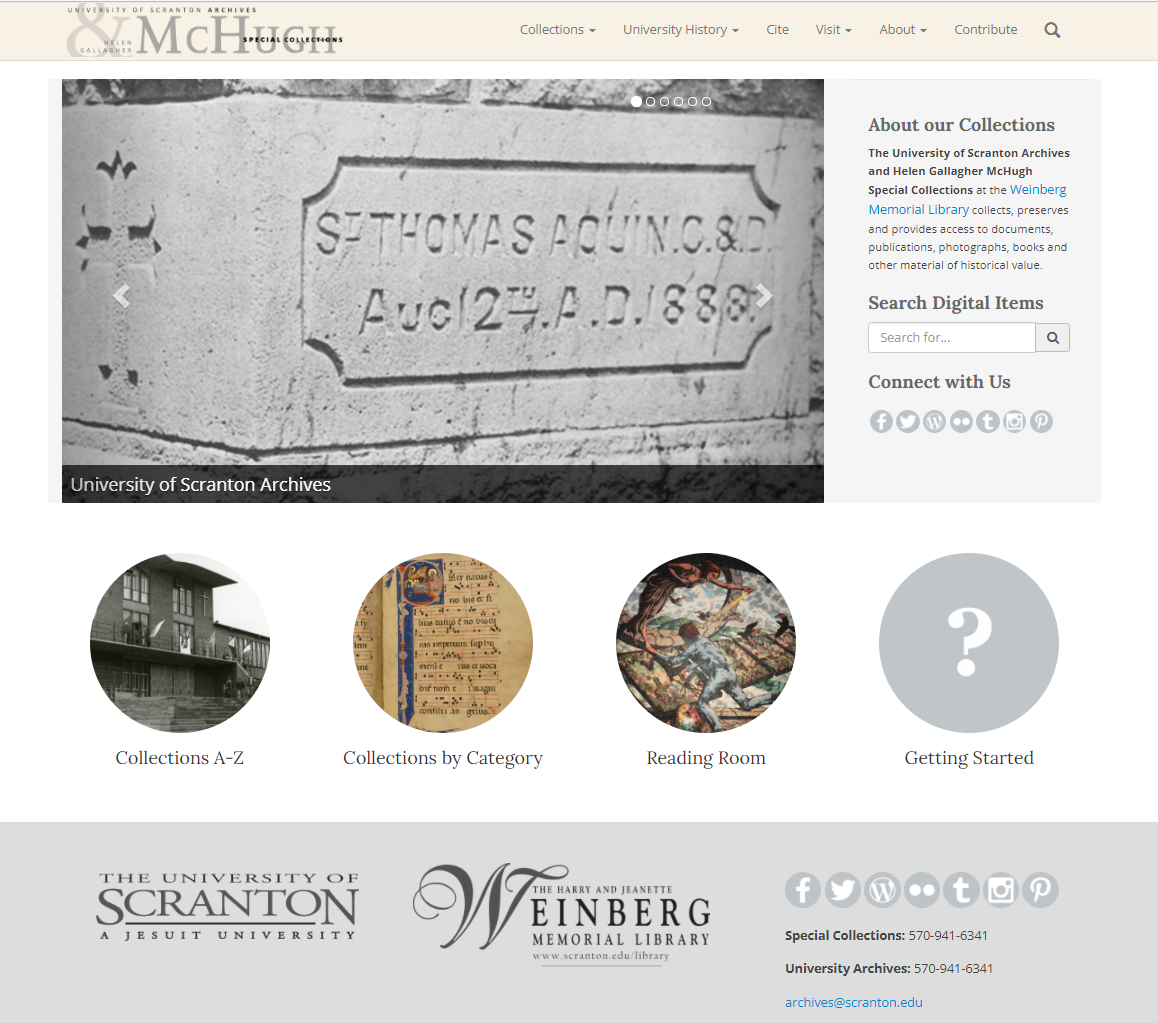 Redesign completed late 2016, using CONTENTdm version 6.x.

Later redeveloped for CONTENTdm responsive.
CONTENTdm
Why CONTENTdm was a good choice

Many digitized items already stored in the system
Long-term, good experiences with the software and support
Ability to create custom landing pages and pages not tied to digital collections
Page Types
Page Types
Our design required different types of pages

Home page
Collection landing pages
Collection guides (similar to finding aids)
Informational pages for supporting content
Page Types
Home Page
Collection Specific
Additional Information
Browse Lists
About Us
Contact Us
University History
Exhibits
Citation Examples
Getting Started Guide
Collection Landing Page
Collection Guide
History/Biography
Home Page
Collection Landing Page
Custom Page
CONTENTdm JavaScript Lifecycle Events
Used in our global JavaScript file to target different page types and add custom functionality

cdm-home-page
cdm-collection-landing-page
cdm-custom-page
… and more!
https://help.oclc.org/Metadata_Services/CONTENTdm/Advanced_website_customization/JavaScript_customizations/List_of_JavaScript_lifecycle_events
Customizations
Global Header
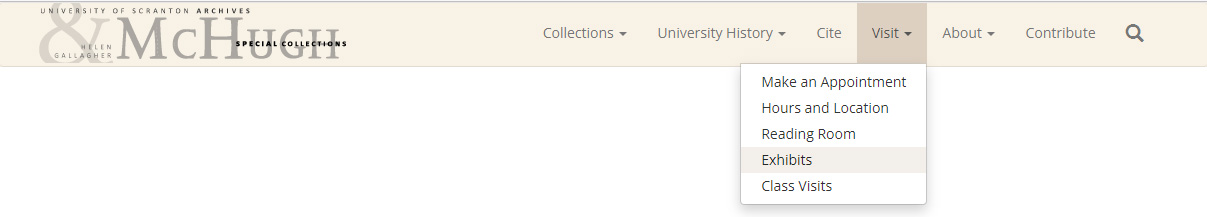 Global Footer
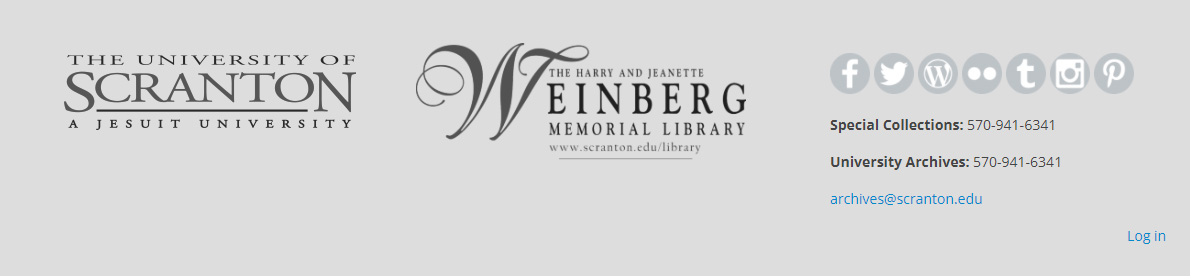 Global Header & Footer
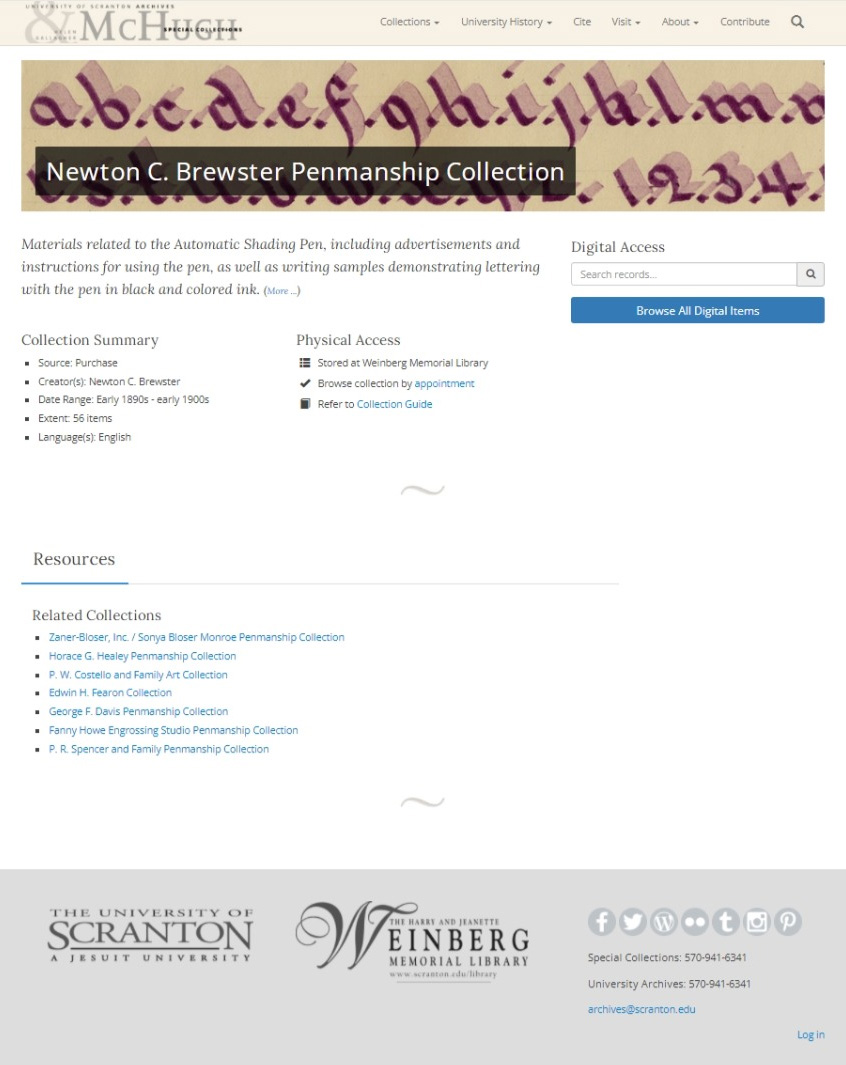 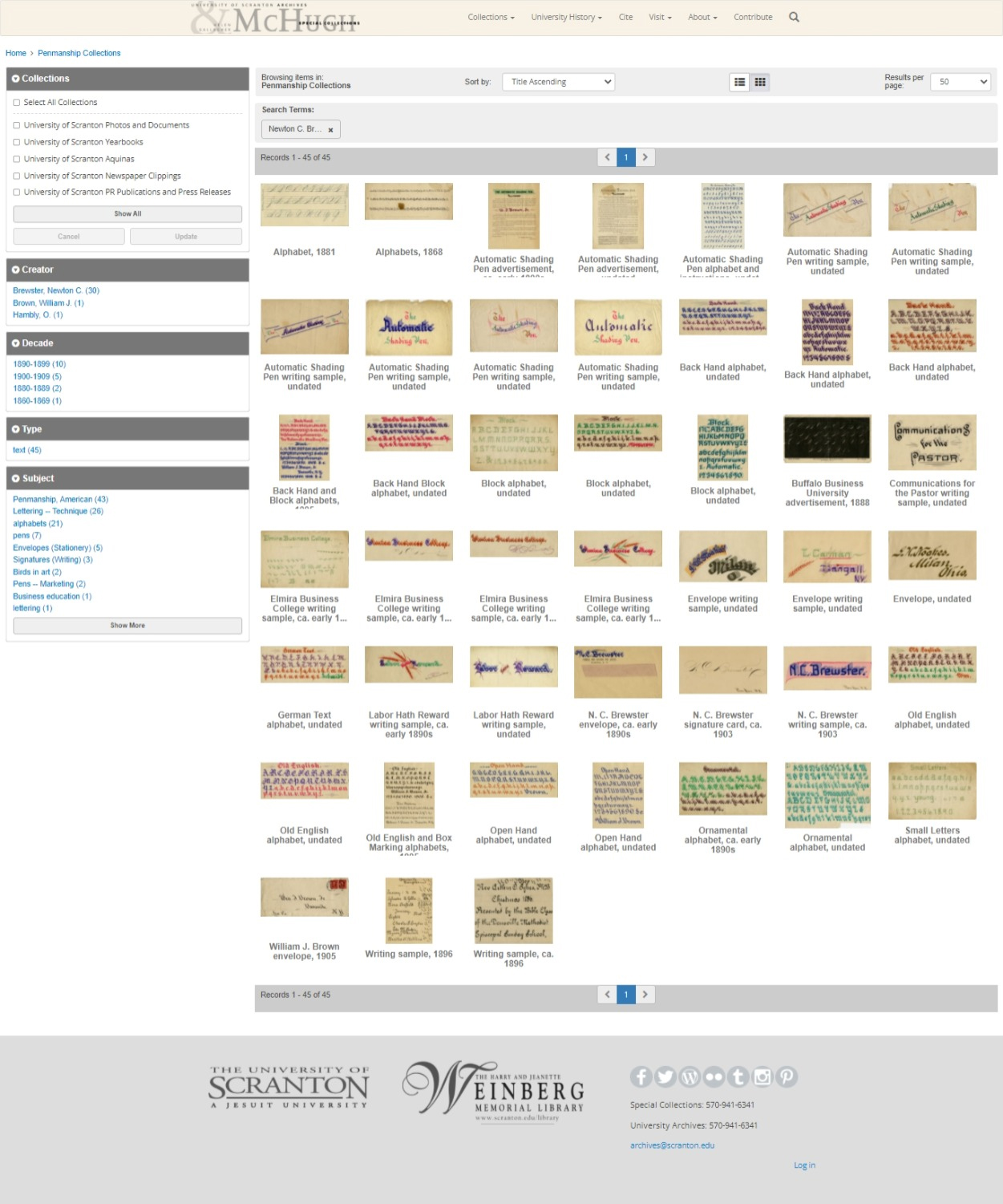 Header and footer appear on all pages, including Results pages.
Home Page
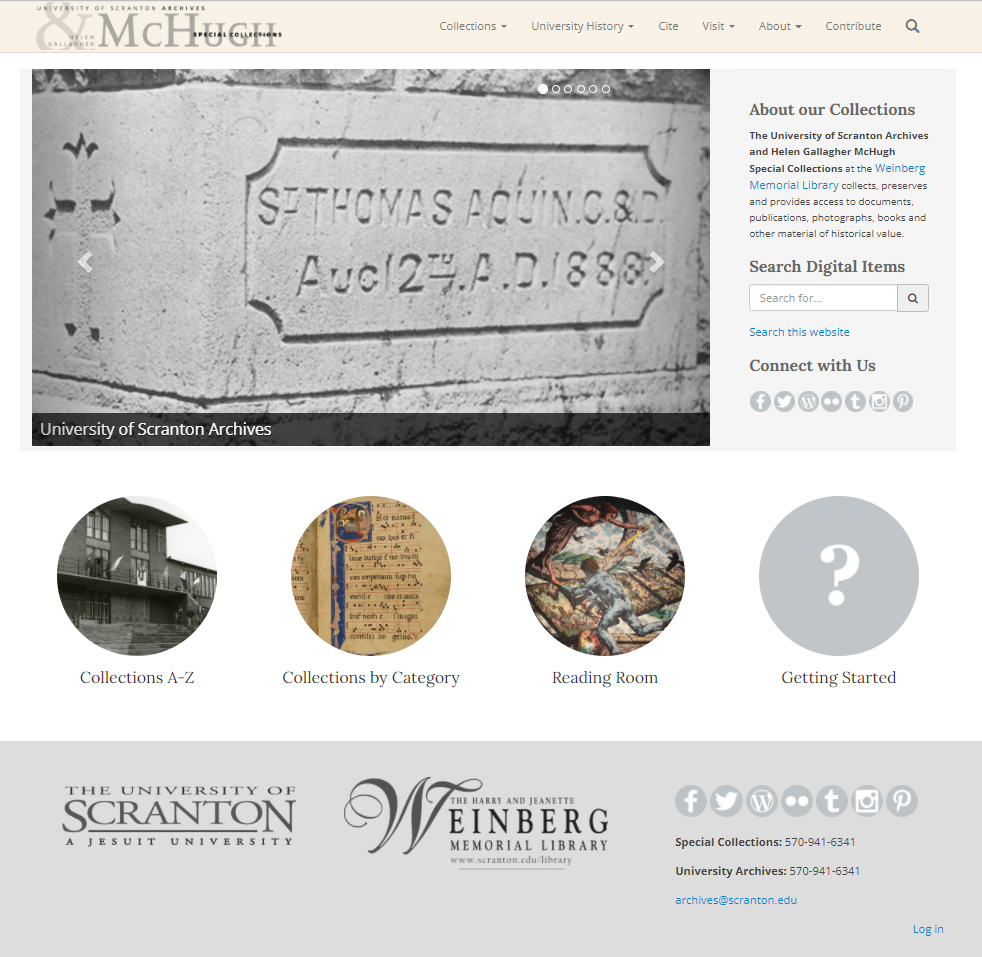 Offers many different ways to find and view the items in our collections
Browse Lists
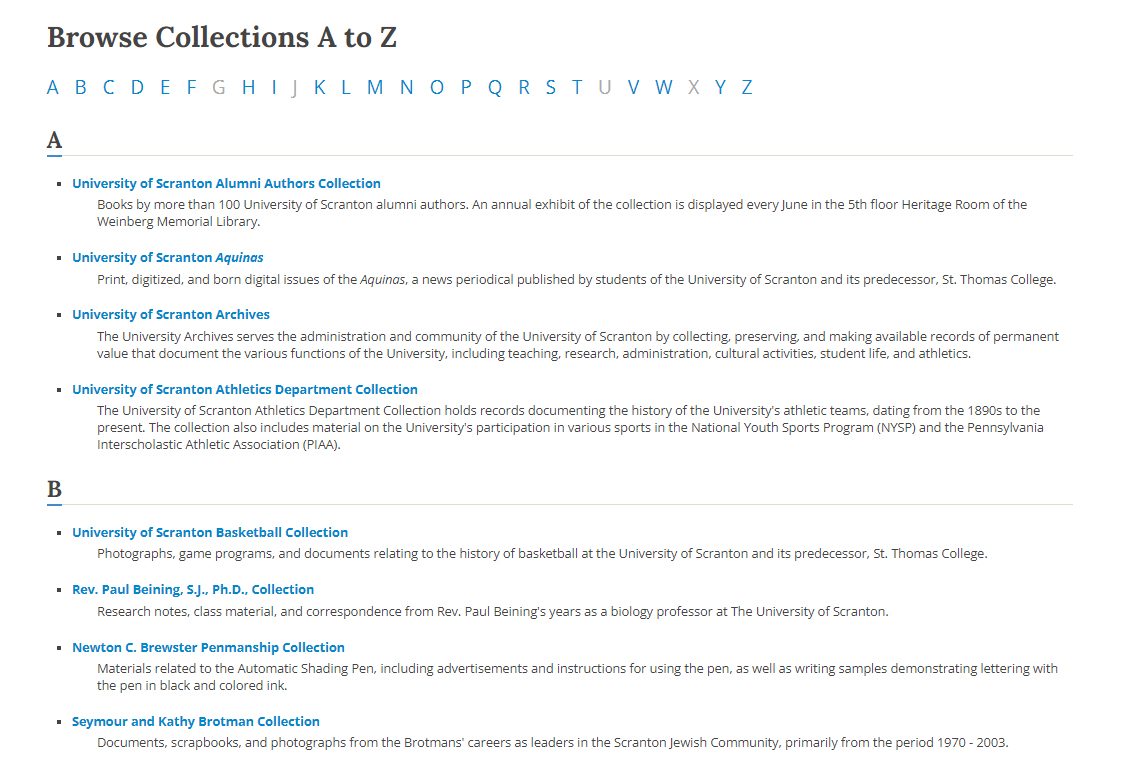 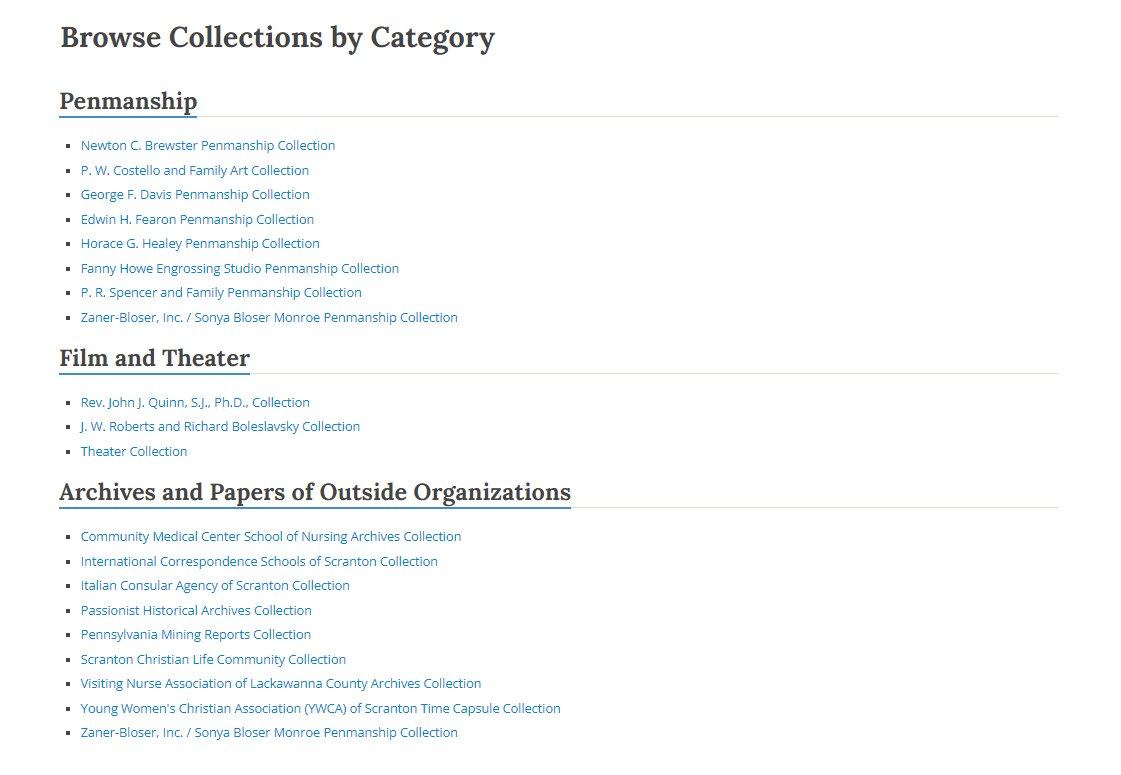 Collection Landing Page: Facet Dropdowns
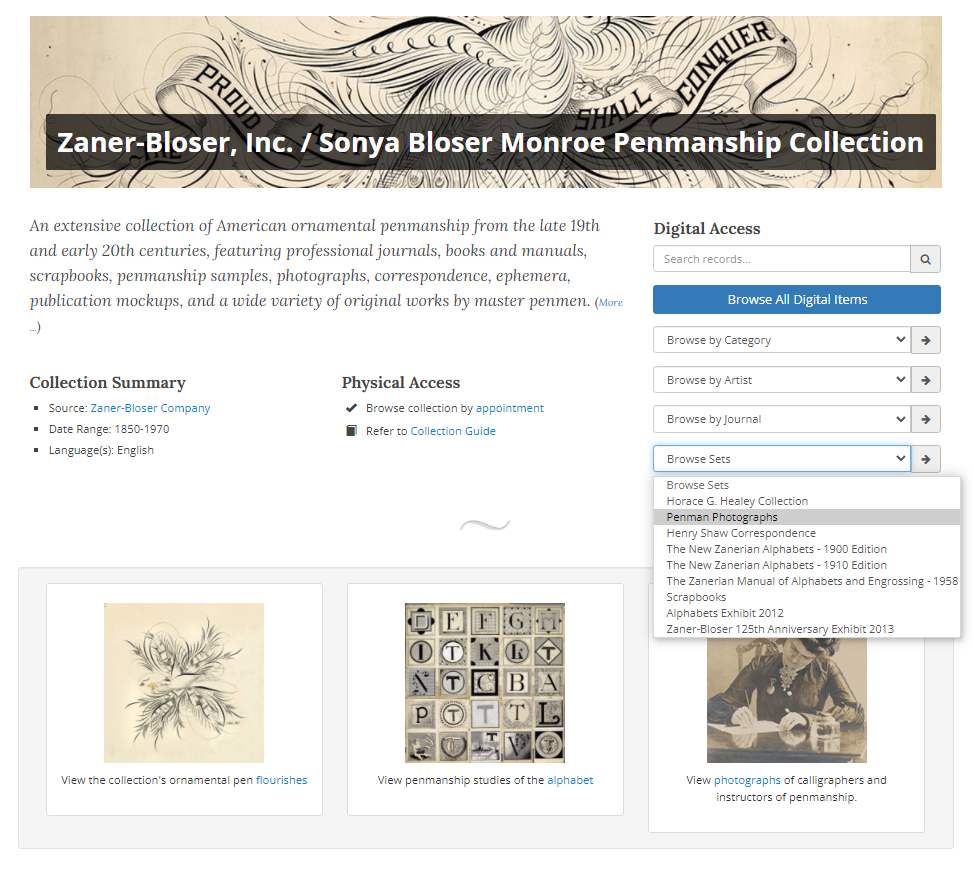 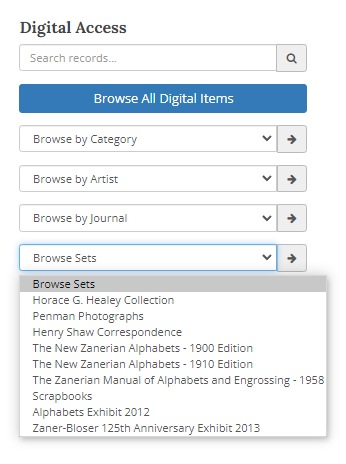 Collection Landing Page: Featured Boxes
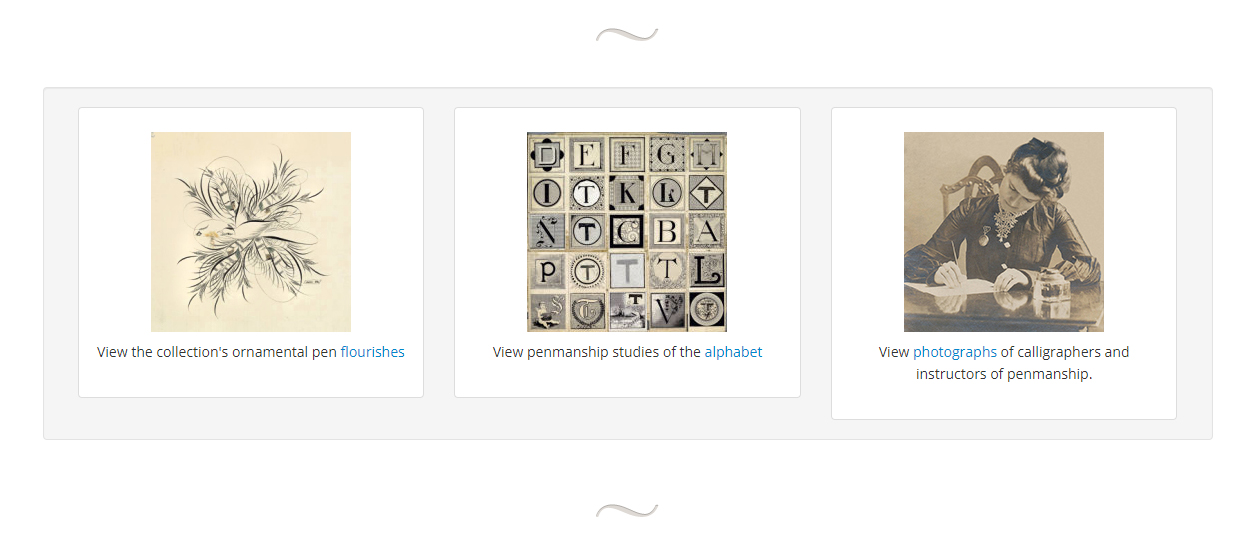 Collection Landing Page: Related Content
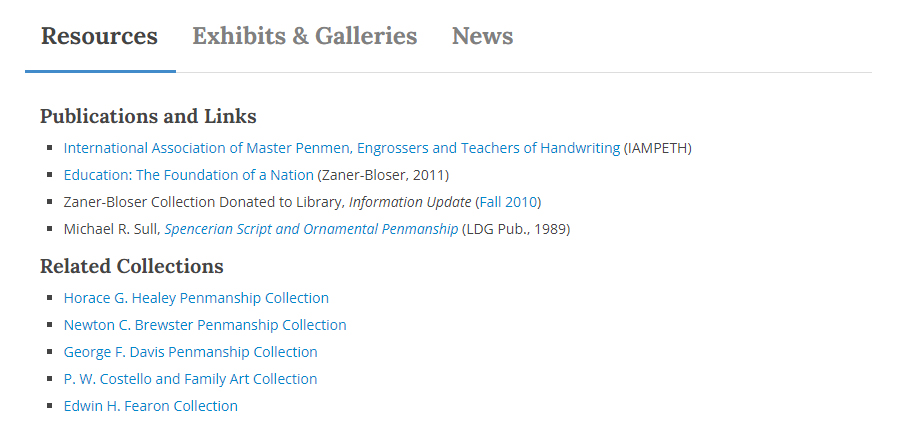 Collection Landing Page: No Digital Items
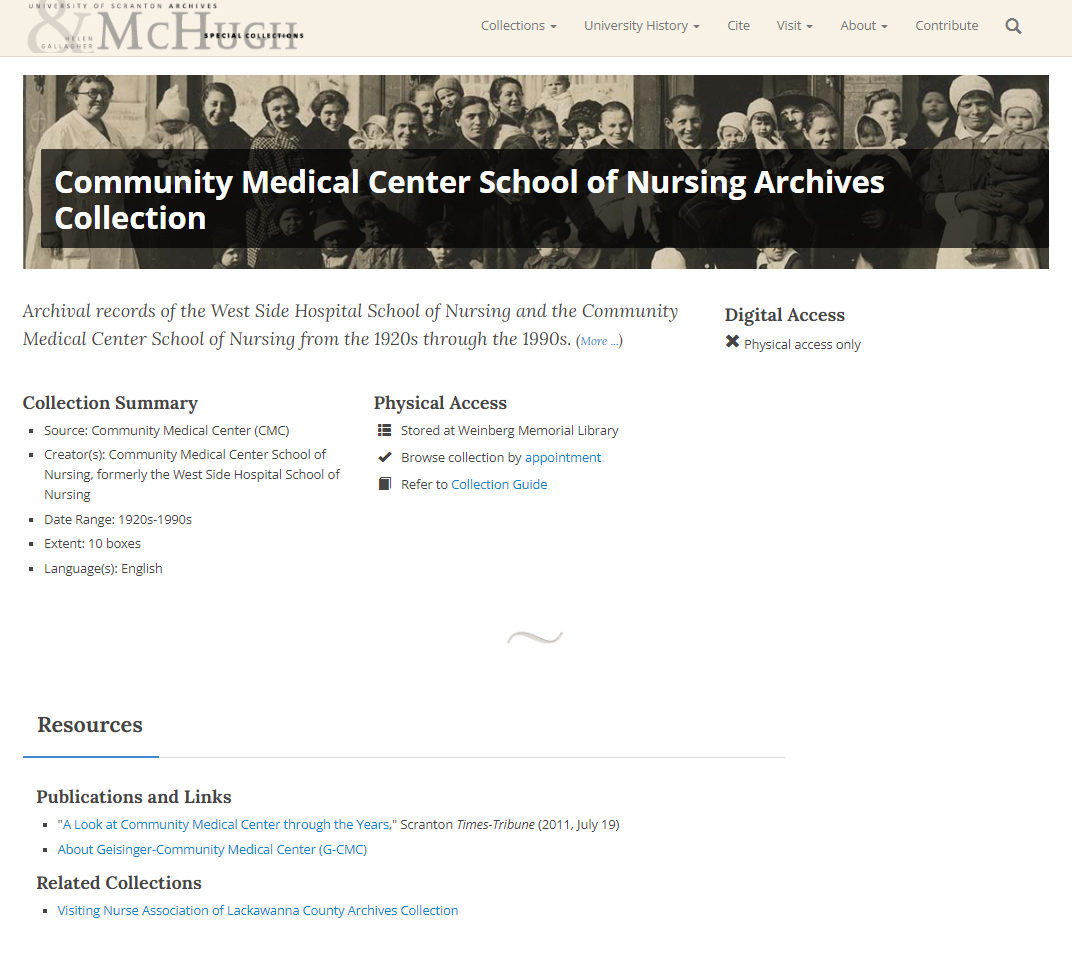 Digital item search features can be added easily when/if we digitize items from the collection.
Collection Guide
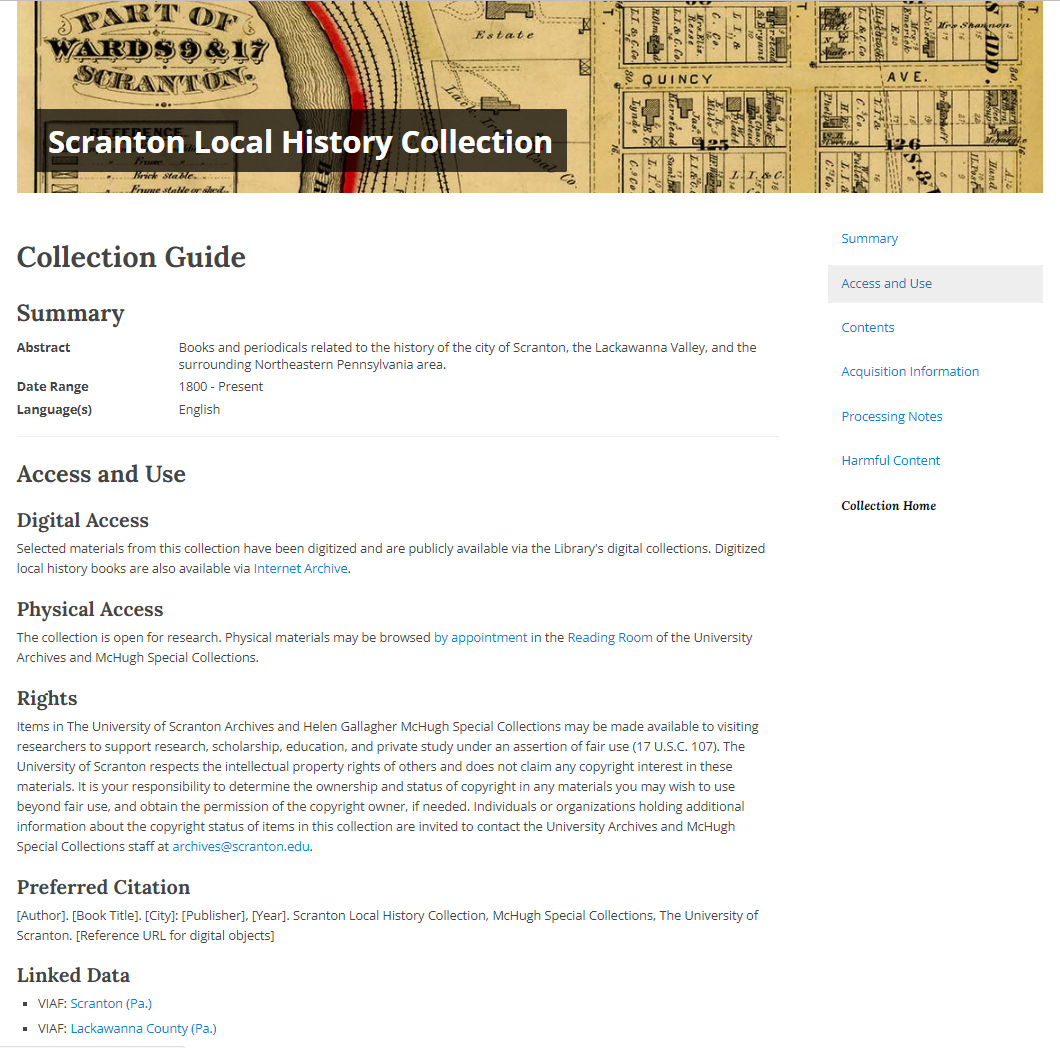 One guide for each collection

Contains access information, scope and content note, box inventory, acquisitions information, and digitization information (if any)
Supporting Content
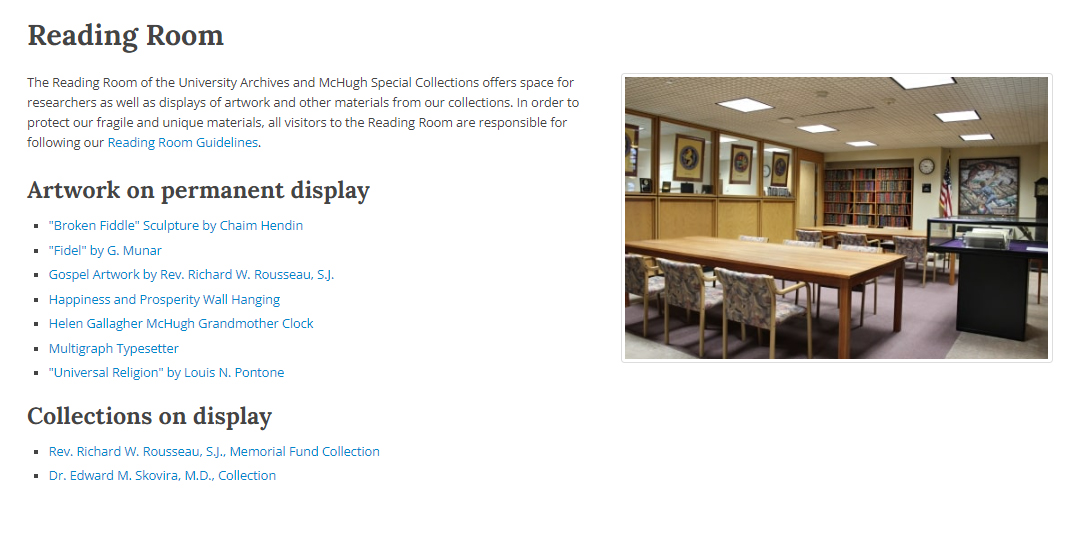 Timeline
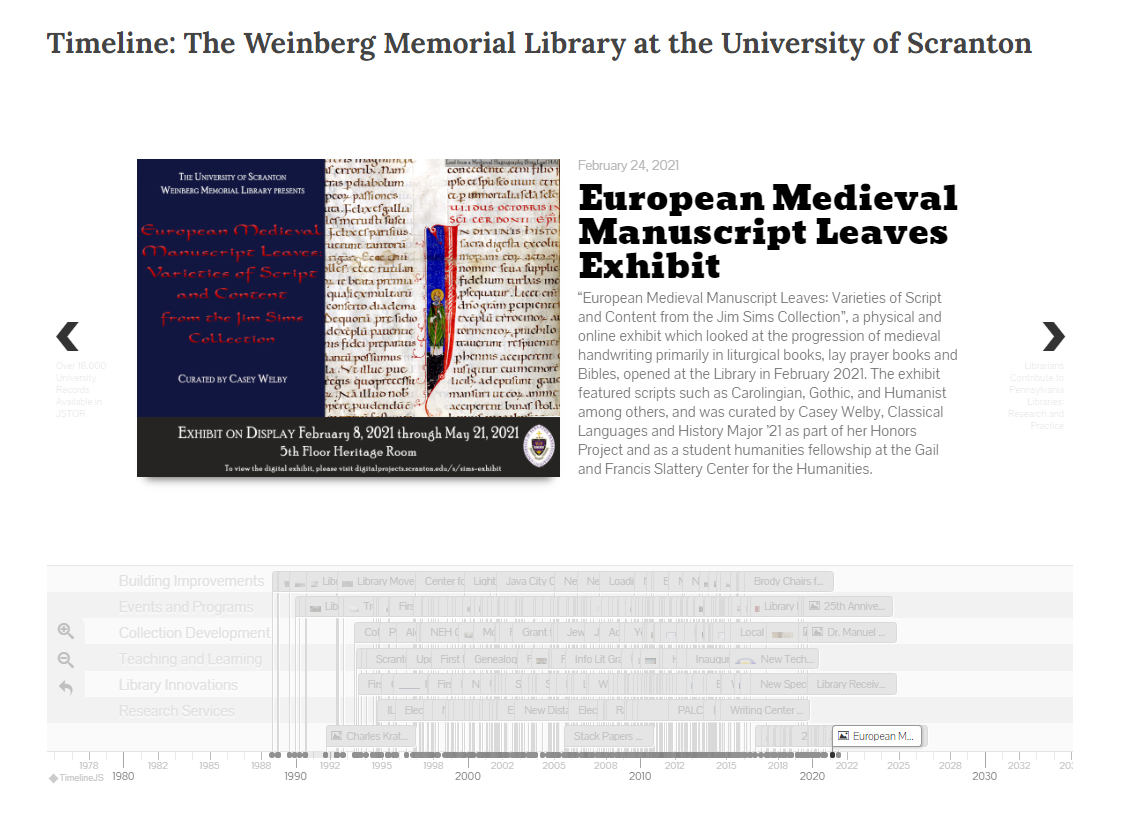 Campus Building Map
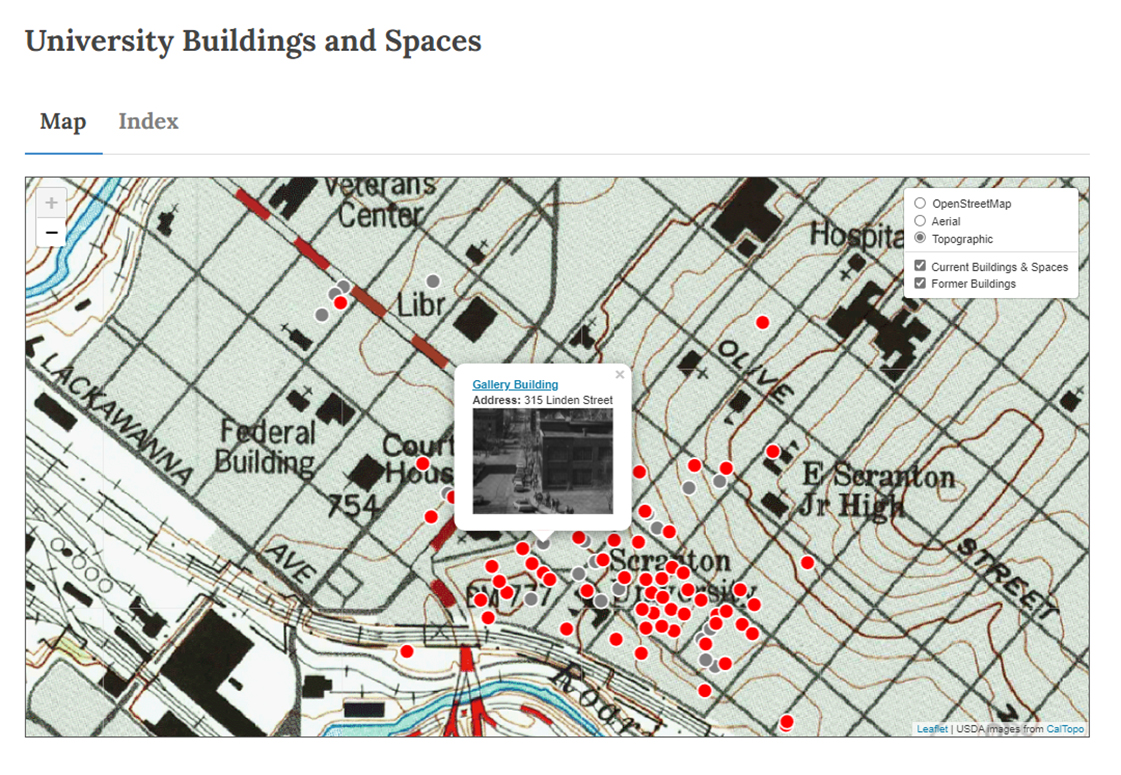 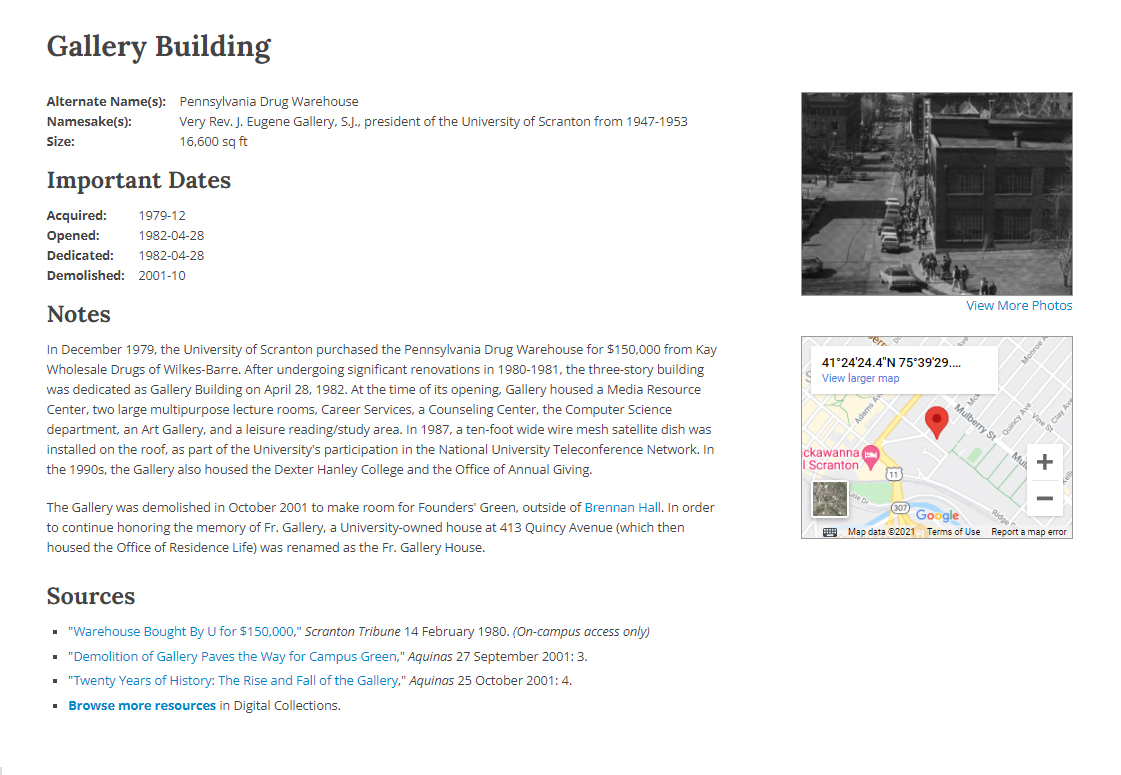 Next Steps
Next Steps
How might we improve access to our collections, promote them, and keep them useful and relevant to our patrons?

Better integration with physical exhibits in the library and digital exhibits in Omeka
Ensure that any new ILS/LSP under consideration integrates with our collection content
Increase use of timeline views and maps to visualize content in context
Continue promoting the use of our collections in the classroom and through the Humanities Center
Graphic design refresh?
Explore Our Collections!
The University of Scranton Archives and Helen Gallagher McHugh Special Collections are available online here:

https://digitalservices.scranton.edu/

Please visit and let us know what you think!
Thank you!
Background information
Jennifer Galas and Kristen Yarmey, A New Look for Special and Digital Collections, The Harry & Jeanette Weinberg Memorial Library Information Update, Fall 2016, p. 2. https://digitalservices.scranton.edu/digital/collection/publications/id/563/rec/7 
Jennifer Galas. Building Order: Using Free Tools & Templates to Streamline Content Management Workflow, a presentation given at CONTENTdm Users Group Conference, May 28, 2015, Baltimore, MD. https://jennifergalas.com/code/building-order/
If you have additional questions or would like
more information, please contact:


Jennifer Galas
jennifer.galas@scranton.edu
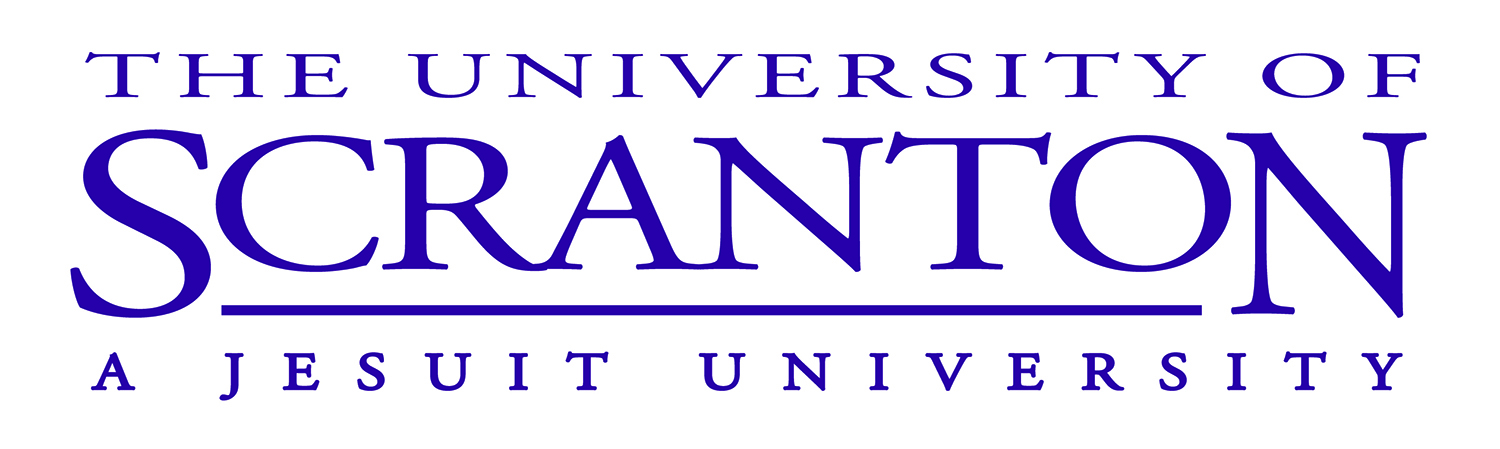 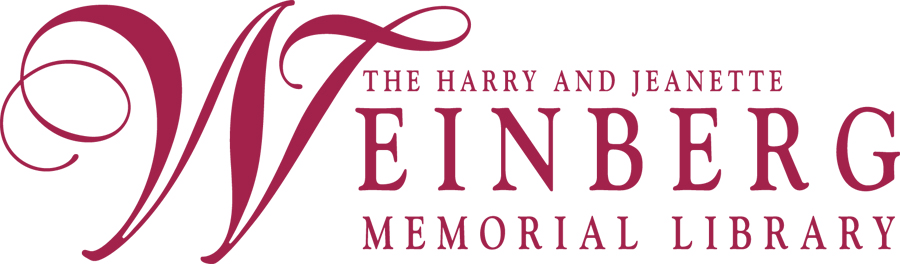